بررسی و کنترل اپیدمی ها
عباس مرادي – كارشناس ارشد اپيدميولوژي

گروه پزشکی اجتماعی دانشکده پزشکی همدان
منبع
کتاب جامع بهداشت عمومی
حسین حاتمی و همکاران
اهداف درس
تعریف اپیدمی
بررسی همه گیری
اهداف بررسی همه گیری
الگوهای مختلف همه گیری
همه گیری تک منبعی
تک منبعی لحظه ای
تک منبعی مداوم
همه گیری پیشرونده
همه گیری آرام یا نوین
ویژگی های همه گیری تک منبعی لحظه ای
از یک محل و منبع شروع می شود.
موارد بیماری بطور ناگهان و همزمان ایجاد می شوند.
تعداد موارد سریعا افزایش و کاهش می یابد.
منحنی همه گیری فقط یک موج دارد.
طول دوره ی همه گیری به اندازه ی یک دوره ی کمون بیماری است.
تک منبعی لحظه ای
15
10
موارد هپاتیت A
5
مورد اولیه (Index Case)
دسامبر
نوامبر
اکتبر
چند مثال برای همه گیری تک منبعی لحظه ای:
مسمومیت های غذایی.
ابتلا به بیماری هپاتیت از مصرف یک نوع نوشابه در یک جشن .
همه گیری ناشی از عفونت کامپیلوباکتریایی با منشا شیر آلوده در یک مدرسه ی شبانه روزی.
فاجعه ی نشت گاز در بوپال هندوستان.
ویژگی های همه گیری های تک منبعی مداوم
محدود به یک محل نیست و در محل های مختلف ایجاد می شود.
شروع تدریجی دارد و موارد بطور غیر همزمان بروز می کنند.
منحنی همه گیری دارای امواج ثانوی نیز هستند.
طول مدت همه گیری بیش از یک دوره ی کمون بیماری است و تداوم آن نیز بیشتر است.
اسهال آبکی
تک منبعی مداوم
20
اسهال خونی
15
جوشاندن آب
10
موارد اسهال
پوسیدگی لوله اصلی آب
کلرینه کردن آب
5
دسامبر 1989
ژانویه 1990
چند مثال برای همه گیری تک منبعی مداوم
آلودگی آب یک چاه.
انتقال بیماری از یک فرد ناقل (مثل سوزاک).
واکسن آلوده ای که در سطح کشور توزیع شده.
ویژگی های همه گیری پیشرونده (Propagated Epidemic) :
این همه گیری غالبا منشا عفونی دارد.
در جامعه ای ایجاد می شود که افراد آن جامعه نسبت به بیماری مورد نظر ایمن نیستند.
افراد سالم آنقدر مبتلا می شوند که شمار افراد مستعد،خاتمه یافته و آن ها نیز ایمن گردند.
دوره ی این همه گیری خیلی طولانی تر از انواع دیگر است.
انتقال یا از شخص به شخص یا از ناقلین بند پا و یا به وسیله ی مخازن حیوانی صورت می گیرد.
.....
جمعیت به آرامی مصون می شوند.
آغاز همه گیری
اوج همه گیری
پایان همه گیری
افراد آلوده ای که باعث آلودگی دیگران می شوند.
افراد آلوده ای که باعث آلودگی دیگران نمی شوند.
چند مثال برای همه گیری پیشرونده
همه گیری هپاتیتA
همه گیری فلج اطفال
همه گیری آنفلوآنزا
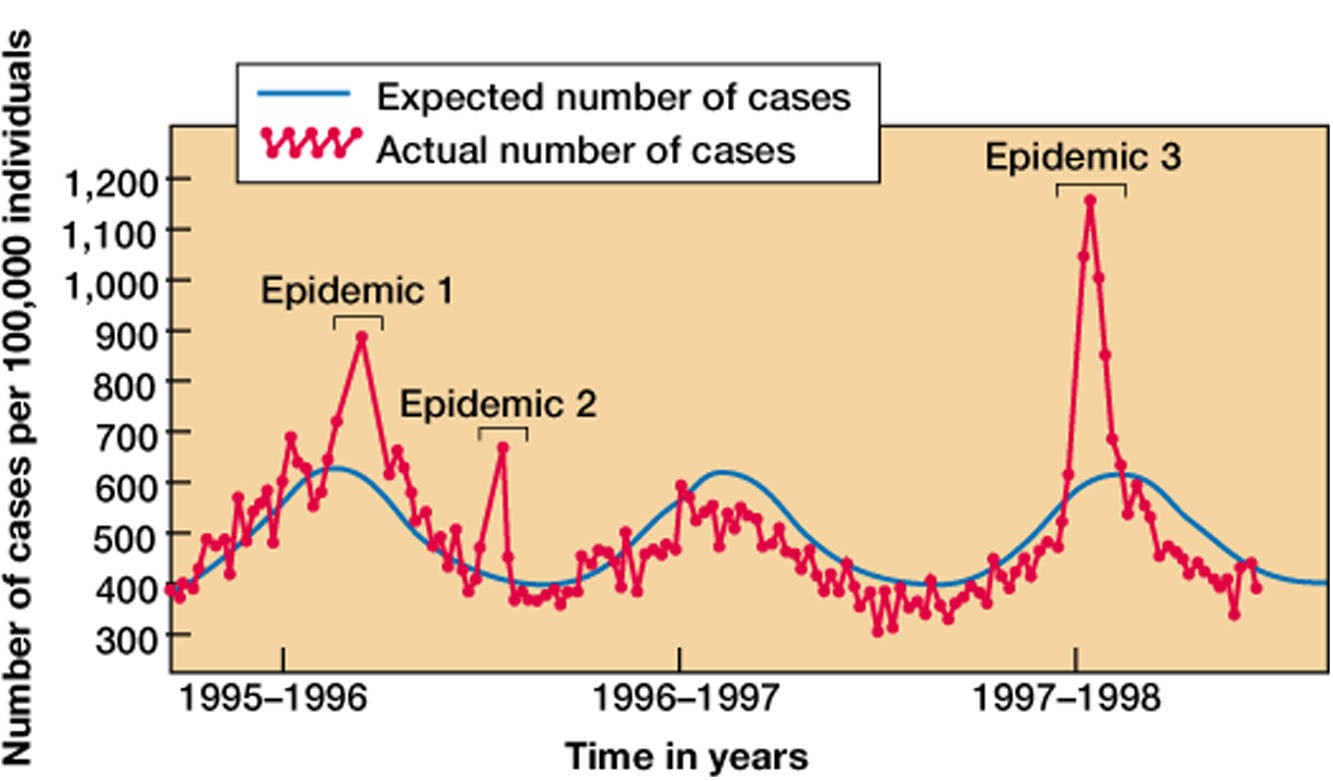 Figure 37.1
چه کسانی اپیدمی را شناسائی می کنند؟
رسانه های جمعی
نشریات محلی
آزمایشگاه ها
مراکز بهداشتی-درمانی
سیستم های سوروایلنس
بیمارستان ها
مراکز فوریت های پزشکی
پزشکان
مسئولین بهداشتی
اپیدمیولوژیست ها
مربیان مهد کودکها
آموزگاران
کارکنان مراکز نگهداری سالمندان
مراحل بررسی یک همه گیری:
تیم خودرا برای فعالیت در عرصه آماده کنید.
همه گیری را تایید کنید.
مورد را تعریف و تشخیص را تایید کنید.
داده های مربوط به زمان،مکان و شخص را گرد آوری کنید.
افراد در معرض خطر را مشخص کنید.
فرضیه های خودرا تنظیم کنید.
داده های گردآوری شده را تجزیه و تحلیل کنید.
فرضیه هارا بیازمایید.
از بررسی یک گزارش تهیه و پیشنهادات خودرا ارائه کنید.
جهت بررسی عمیق تر یک مطالعه ی سیستمیک طراحی کنید.
مبارزه با همه گیری
چه موقع همه گیری همه گیری را خلاتمه یافته تلقی کنیم؟